Lessons from the COVID-19 Pandemic
AYAH – NRC
AYAH – NRC National Advisory Board Meeting
October 14, 2020
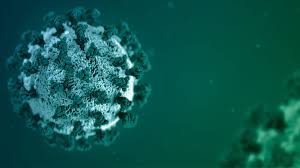 Wendy Davis, MD FAAP 
National Improvement Partnership Network
October 14, 2020
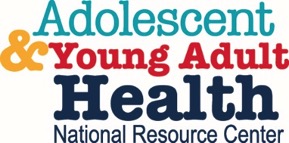 What we asked . . . (October 5, 2020)
In a few words, please share the most valuable lesson that you’ve learned from the COVID-19 pandemic.
For example, have you initiated new programs or clinical models that improve access for underserved populations? Have you explored new ways of using technology, maintaining partnerships?
2
Lessons from the COVID-19 Pandemic
CHALLENGES
3
Challenges
System and work force capacity
Effort diverted from normal activities to pandemic response
Decreasing clinical, research & educational activities, then ramping up again
Work force stress: telecommuting while caring for children, incorporating/adapting to telehealth, concern for research staff engagement/productivity, managing stress/anxiety and fear of exposure/illness.
Exposed a need for integrated models for pandemic planning & response across (higher education/school) campuses. (ACHA)
Technology
Conversion of live conferences/events to virtual (some organizations cancelled meetings)
Telehealth: magnified disparities for underserved patients/families
4
Lessons from the COVID-19 Pandemic
Strengths
5
Strengths
System and work force capacity
Survey to identify challenges & inform “just-in-time” mitigation strategies (SAHM)
Demonstration of thoughtfulness, care compassion, resilience, graciousness, kindness, patience, courage, selflessness, flexibility, commitment (to patients and colleagues)
Partnerships
Schools, child care providers, community centers: produced COVID-19 symptom screener & social determinants of health screener (CityMATCH)
COVID-Response wok group with membership expanded beyond current members; increased outreach to advisors (Unity Consortium)
Innovation
QI and innovation approaches helpful in moving teams forward (CSN)
National “Listening & Learning” sessions to inform service delivery adaptations (SBHA)
Developed guidance for campus reopening; now addressing health inequity & disparities in higher education, including virtual conferences this fall (ACHA)
6
Strengths
Technology, technology and more technology!
Telemedicine/telehealth/telephone care
Ability to reach communities previously isolated by geography (e.g. est. 3m. miles travel spared; impact on carbon emissions & gasoline expenditures) 
Ability to “see” home environment (plusses & minuses); increased show rates for health visits.
Being “invited” into someone’s home – similar to “family MD,” house calls.
Application in school settings, including leveraging technology to support emotional well-being and mental health through telemental-health.
Improved patient/family satisfaction and outcome
Innovation
Accelerated communication (e.g., “daily huddles” among and across units)
Advancing Systems of Services for CYSHCN Network conducting “Network Cafes” with state Title V programs (AAP Center for Medical Home)
7
Strengths
Technology (cont’d.)
Virtual education
Ability to reach a broader range of students with on-line platforms 
Reduction in need for classrooms
Adaptations to maintain meaningful connections with students
Work force recruitment
Broader reach results in decreased cost and (applicant) disparities
8
Lessons from the COVID-19 Pandemic
Youth Perspective
9
Lessons from the COVID-19 PandemicYouth Perspective
The most valuable lesson I’ve learned through this pandemic was to continue to check on your loved ones no matter what, because you never know what could happen. I think that a lot of people took some things for granted before this, including myself, because not being able to see my family at the beginning of this pandemic was hard on me. I also learned to be more careful around other people and be more cautious of the places I go. I was a clean person before the pandemic, but I learned that you could never be too clean or cleaning too much.

The most important lesson that I have learned from Covid is that you can have all the time in the world and still not be productive.
10
What’s new since we asked?
Important note: The COVID-19 situation continues to evolve very rapidly – so the information we are providing today may change quickly!
Reflections/questions on information presented today?
Please maintain your “situational awareness” of lessons!
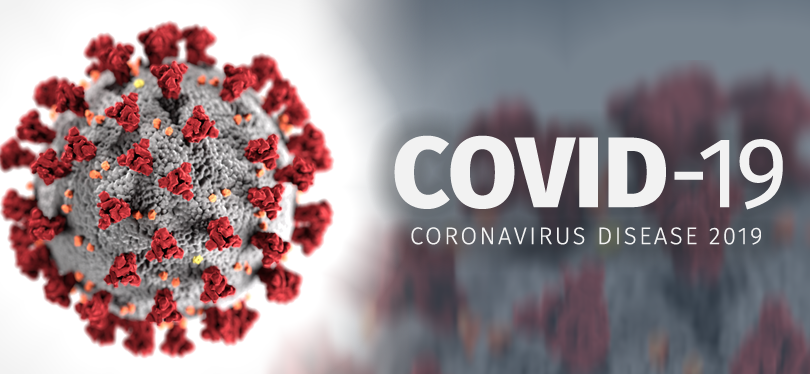 11